Quin és El volcà més gran  i el més petit?
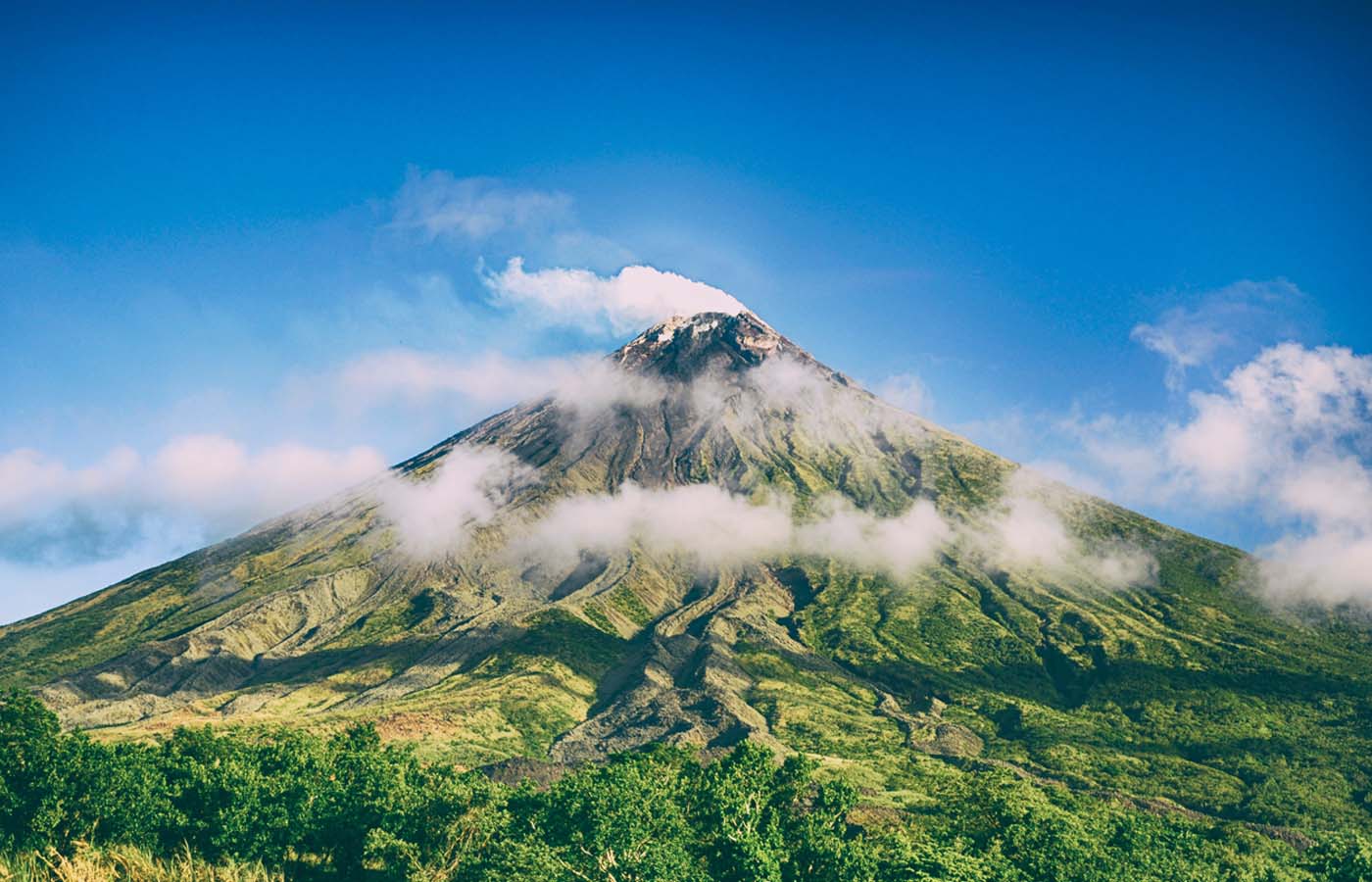 Per Duna klomp forns i Lau oost torres
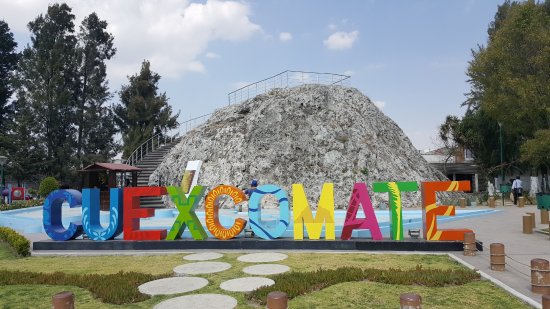 1)MANUA LOA
El Mauna Lloa és el volcà en escut més gran del món. Posseeix forma d'escut a causa que la seva lava és extremadament fluïda. Les erupcions rarament són violentes i la seva forma més comuna és a l'estil hawaià, Al principi de l'erupció és típic que s'obri una falla(com un saqueig al terra que pot provocar enderrocaments) de diversos quilòmetres de llarg, amb corrents de lava traslladant-se per tota la seva longitud en una anomenada "cortina de foc." Després de pocs dies, l'activitat es concentra en un sol lloc.
2)MANUA LOA
El volcà Mauna Lloa és també  un dels més actius a les illes Hawaianes i un dels cinc volcans que formen l'illa d ‘Hawaii juntament amb Mauna Kea, Hualalai, Kohala i Kī lauea. En Hawaià, Mauna Lloa significa muntanya alta, amb un volum de aproximadament 75.000 km. Mauna Lloa és la part exposada d'una muntanya enorme sorgida a la meitat de l'oceà, en el centre de l'anell de foc.
2)MANUA LOA
S'han produït unes 33 erupcions de Mauna Lloa en temps històrics, sent l'última al març-abril de 1984 (Lockwood, 1995).  Les erupcions de 1926 i de 1959 van destruir diversos llogarets, i la ciutat de Fil està parcialment construïda sobre els corrents de lava de finals del segle XIX. El Mauna Lloa és part del programa.
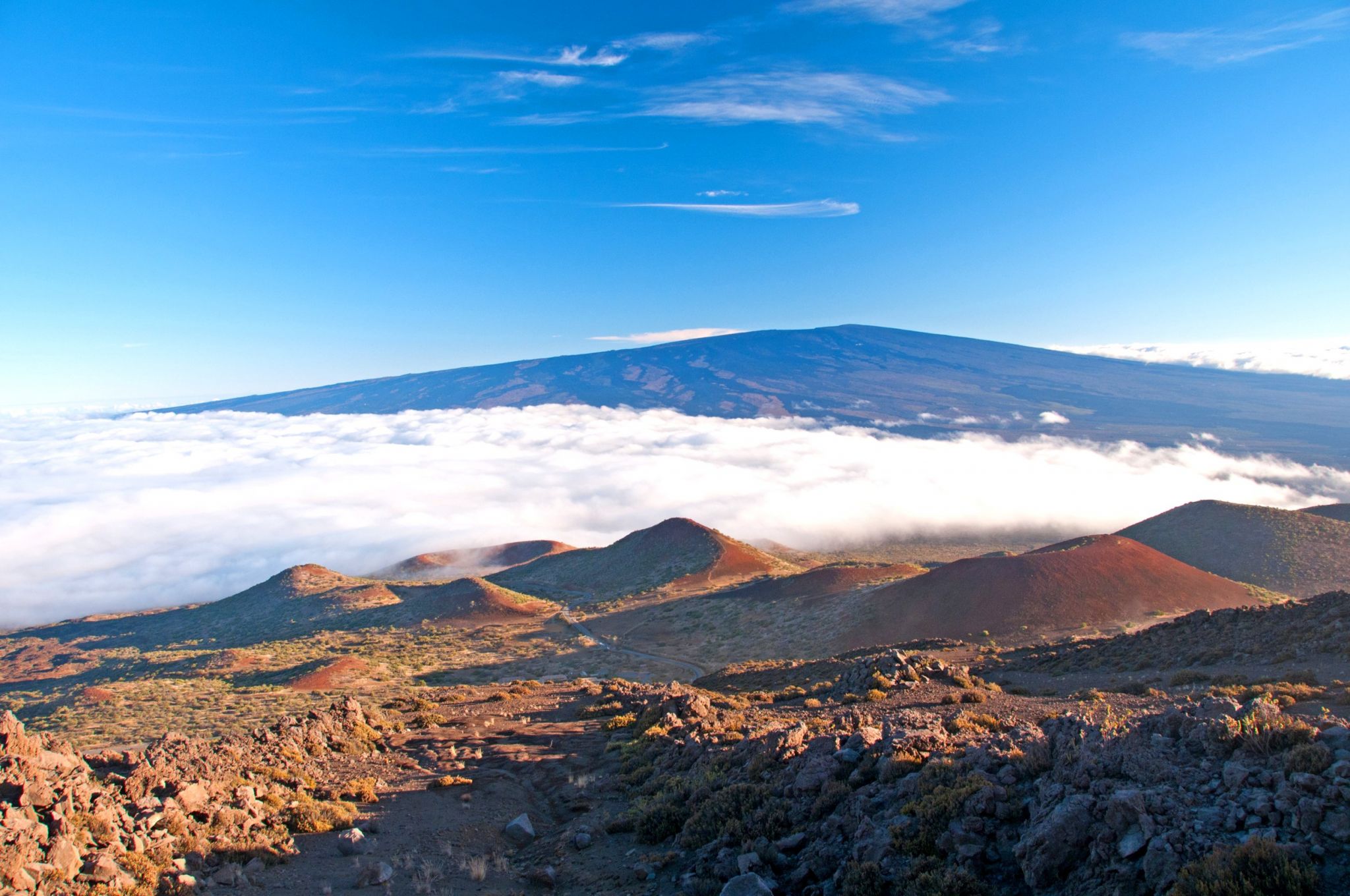 Aquí algunes imatges
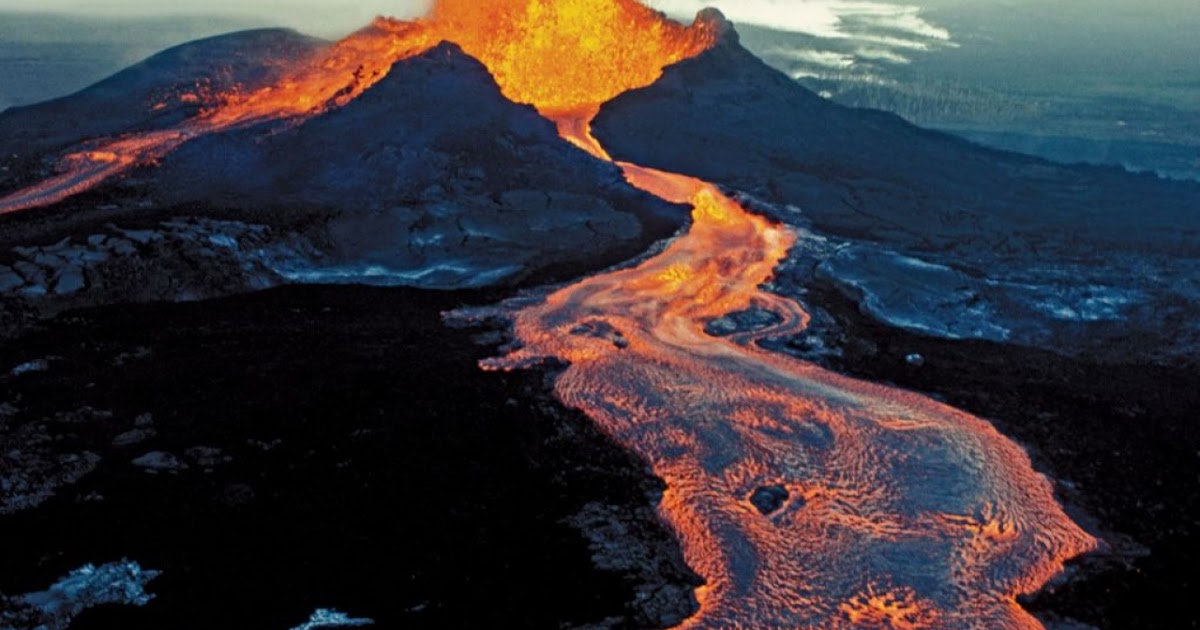